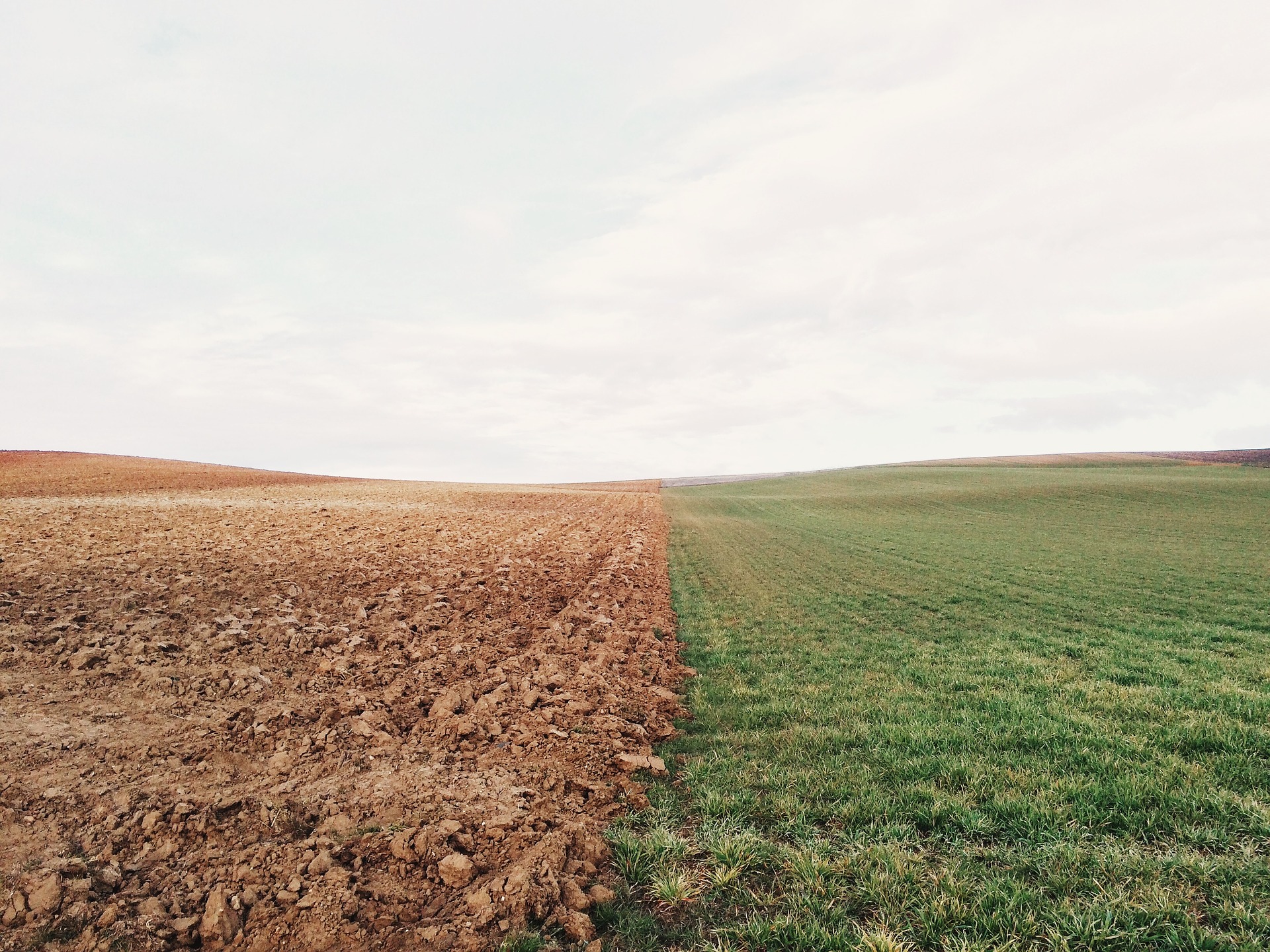 SZÜNTELEN
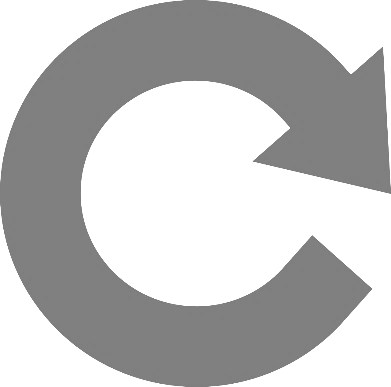 REFORMÁ
IÓ
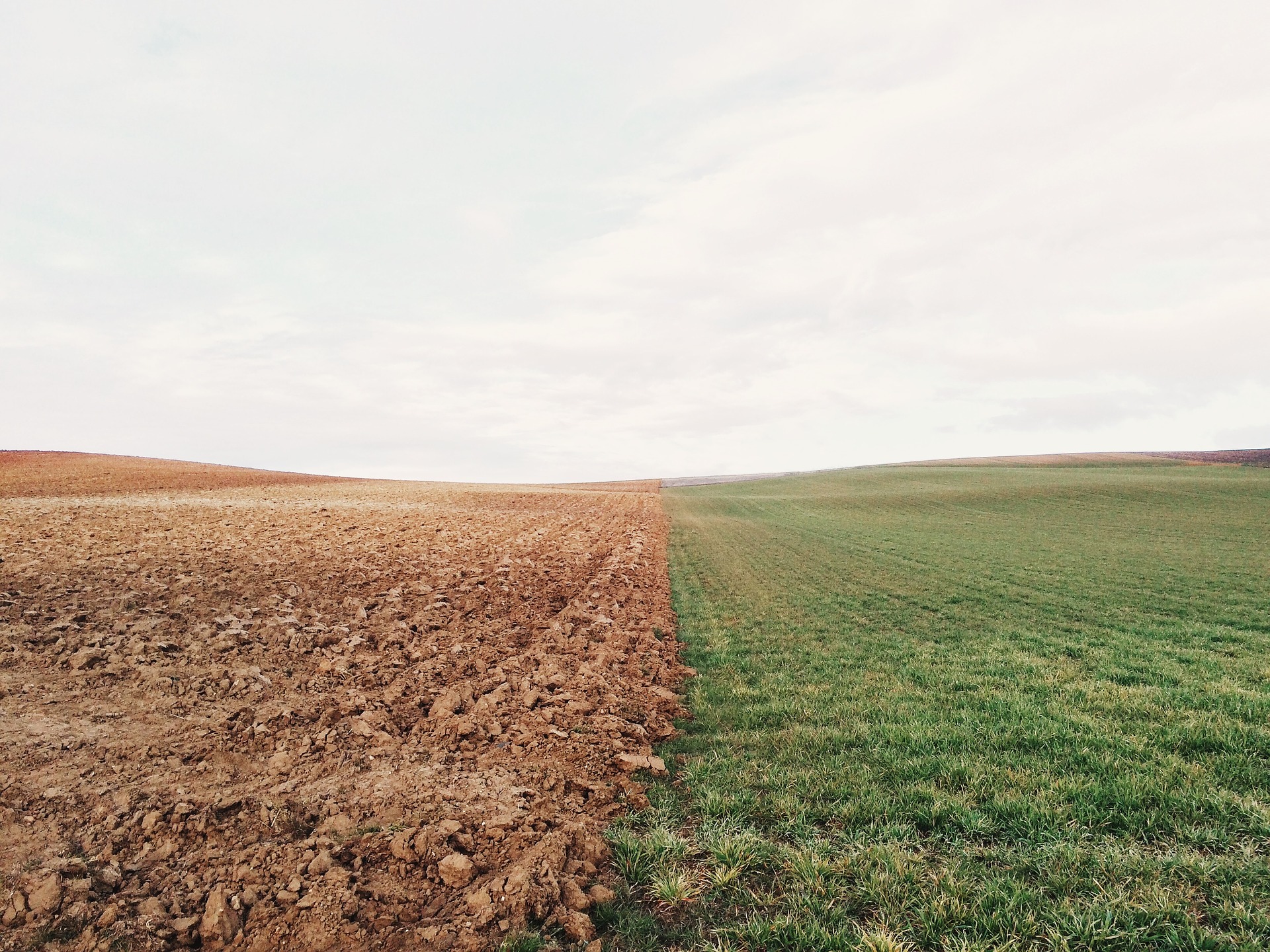 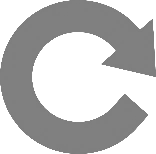 ÁLDÁS, BÉKESSÉG!
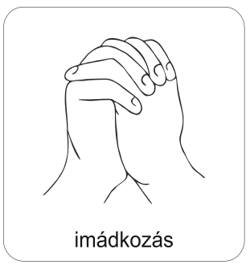 IMÁDKOZZUNK
AZÉRT, HOGY a mai órán meg tudjuk hallani és érteni azt az üzenetet, amit isten személyesen nekünk szán!
MINDENKI SZÁMÁRA ISMERŐS EZ AZ IKON.
MIT JELENT?
MIKOR HASZNÁLJUK?
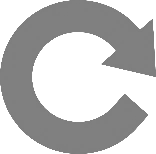 FRISSÍTÉS
HOGYAN TUDNÁD MÁSKÉPP KIFEJEZNI EZT A SZÓT?
PRÓBÁLJ MEG SZINONÍMÁKAT (azonos jelentésű szavakat, kifejezéseket) KERESNI!
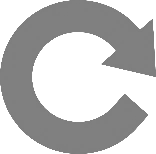 Gondolkodj el azon, hogy vajon van-e ezen a világon bármi, amit nem szükséges megújítani, frissíteni ahhoz, hogy jól működjön?
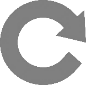 Mit gondolsz, mi az oka a folyamatos megújulásnak?
Beszélgessetek erről!
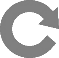 alapok és elvek megmaradnak
alapok és elvek megmaradnak
szükség
növekedés
támogatás
tenni akarás
Min múlik, hogy a
megújulás létrejöhessen?
meggyőződés
megvilágosodás
jobbá tenni valamit
Válogass ki 5 olyan kifejezést, ami szerinted elengedhetetlen a pozitív megújuláshoz!
Jegyzeteld le őket, majd beszéljétek meg!
alkalmazkodás
lehetőség
változtatás
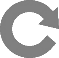 remény és bizalom
céltudatosság
tapasztalat
haladás
motiváció
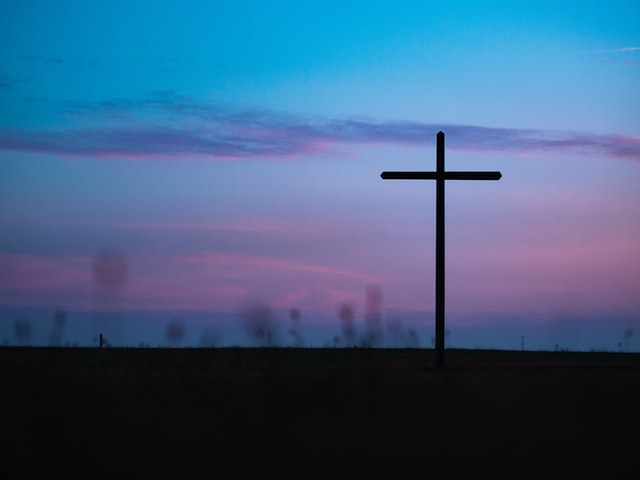 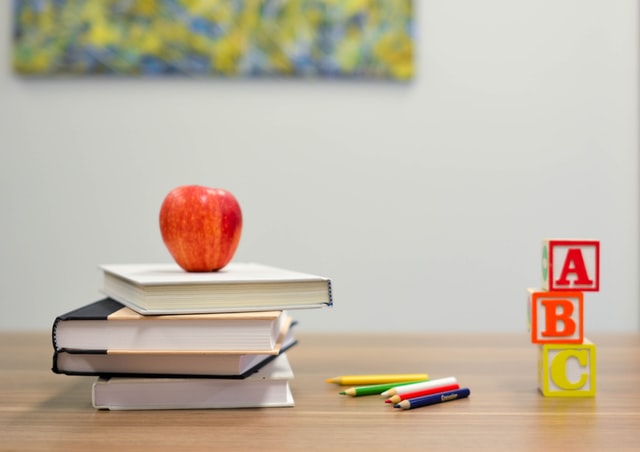 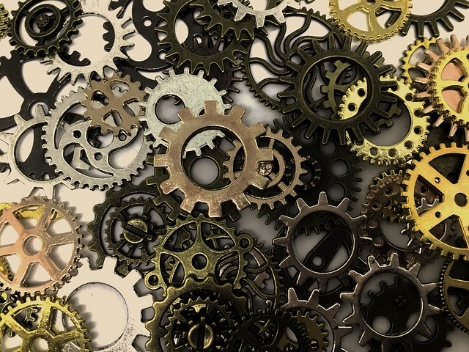 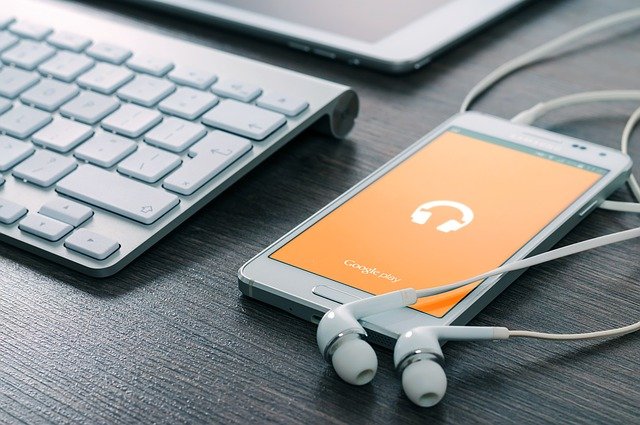 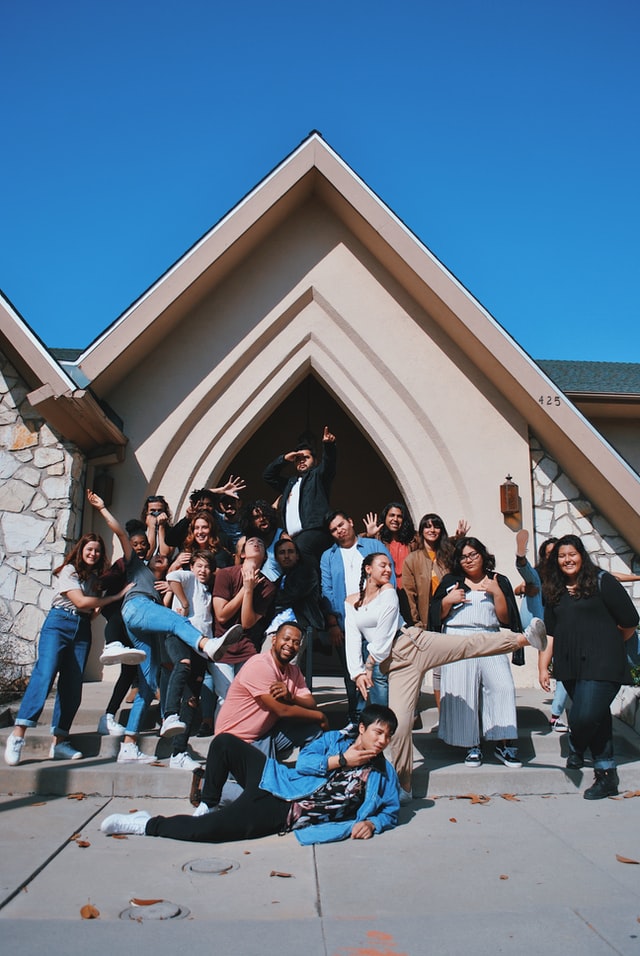 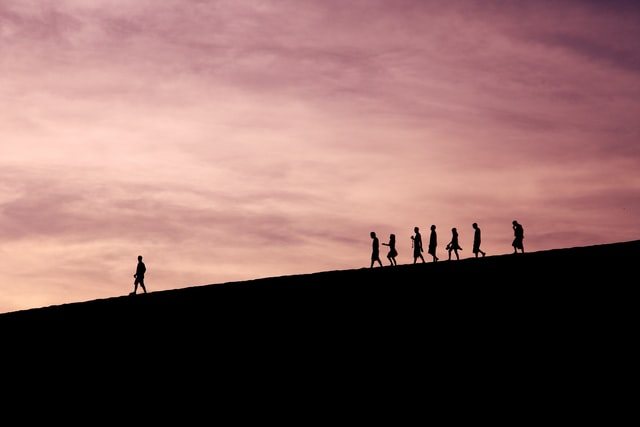 A KÖVETKEZŐ DIÁK Segítségével BESZÉLGESSETEK A MEGÚJULÁSRÓL! Mit jelent a megújulás aZ ÉLET KÜLÖNBÖZŐ Területein?
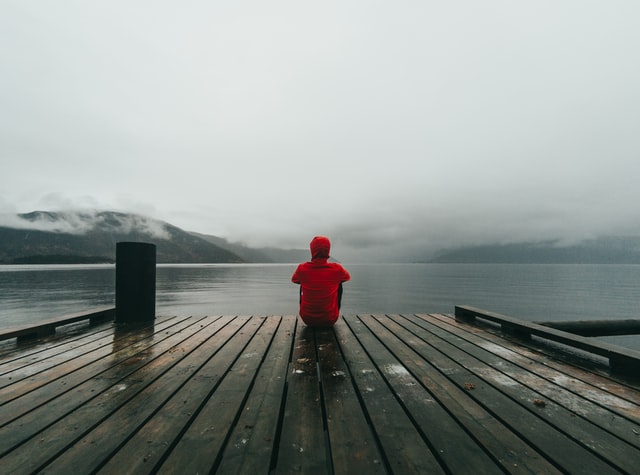 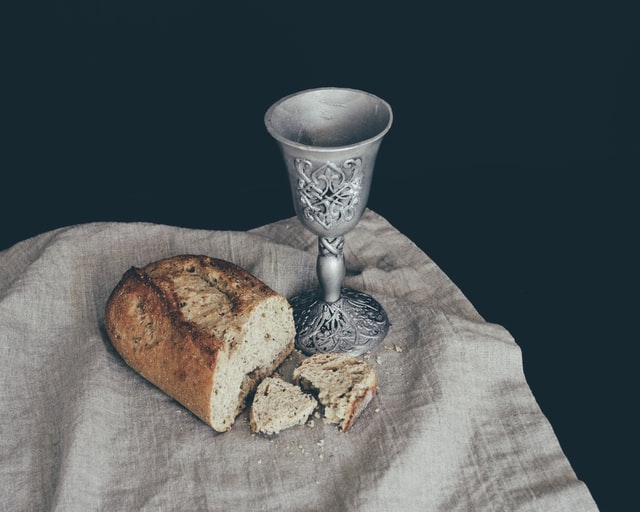 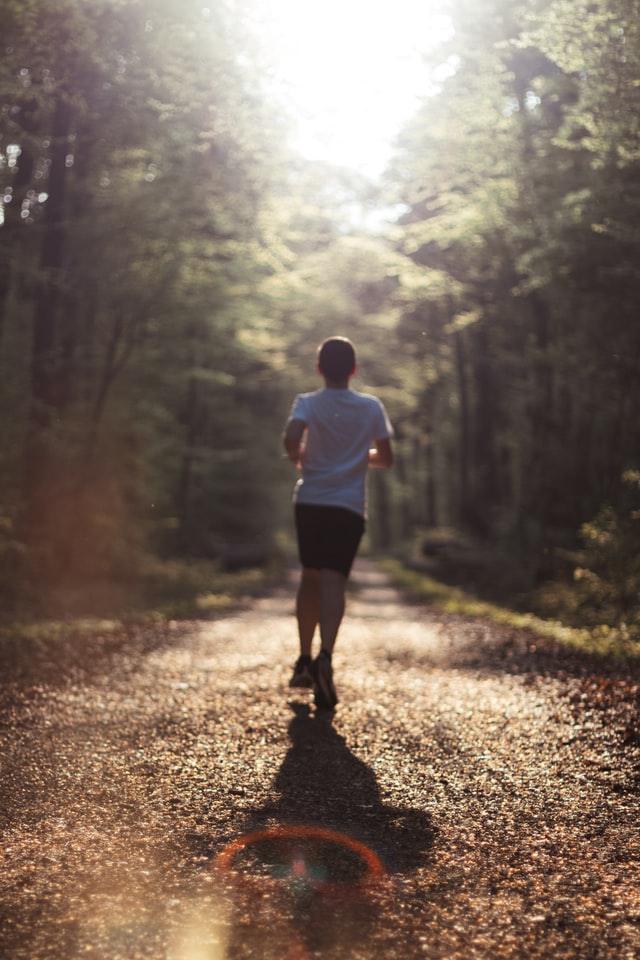 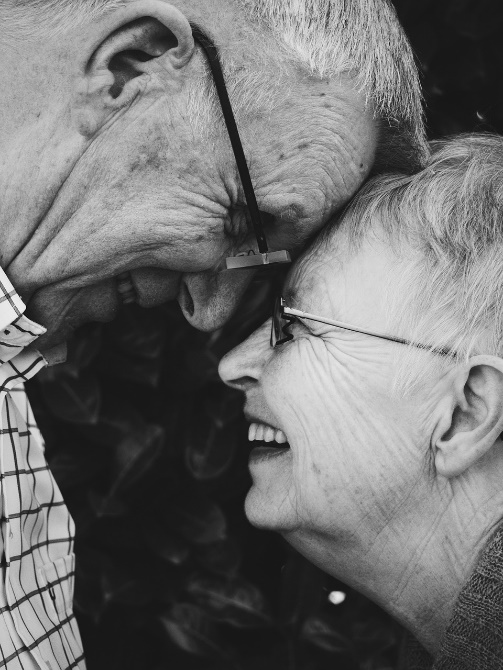 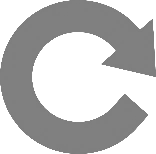 Szerinted mit jelent a … megújulás/frissülés?
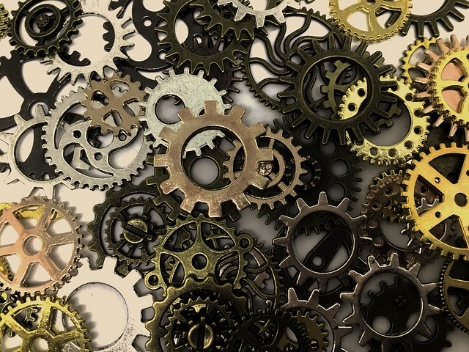 technikai
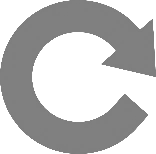 Szerinted mit jelent a … megújulás/frissülés?
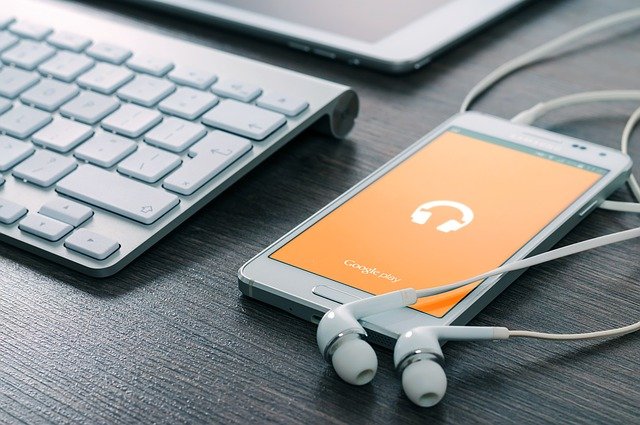 zenei
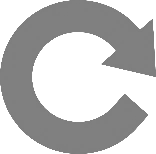 Szerinted mit jelent a … megújulás/frissülés?
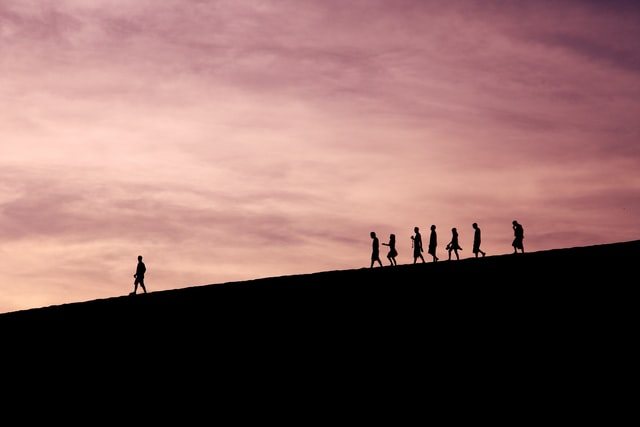 vezetői
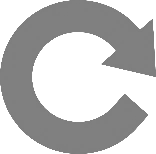 Szerinted mit jelent az … megújulás/frissülés?
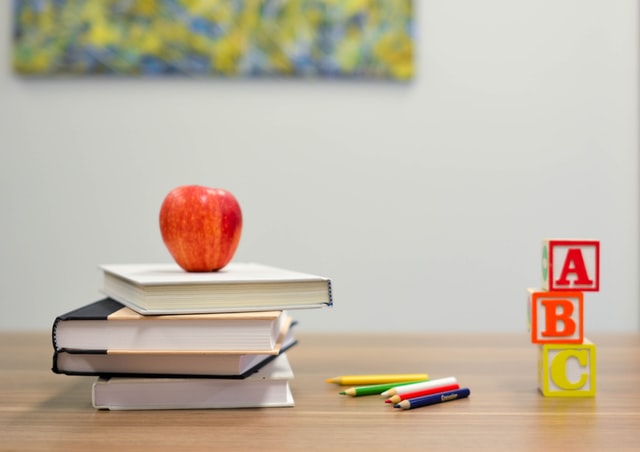 oktatási
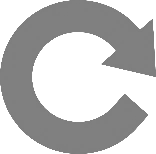 Szerinted mit jelent a … megújulás/frissülés?
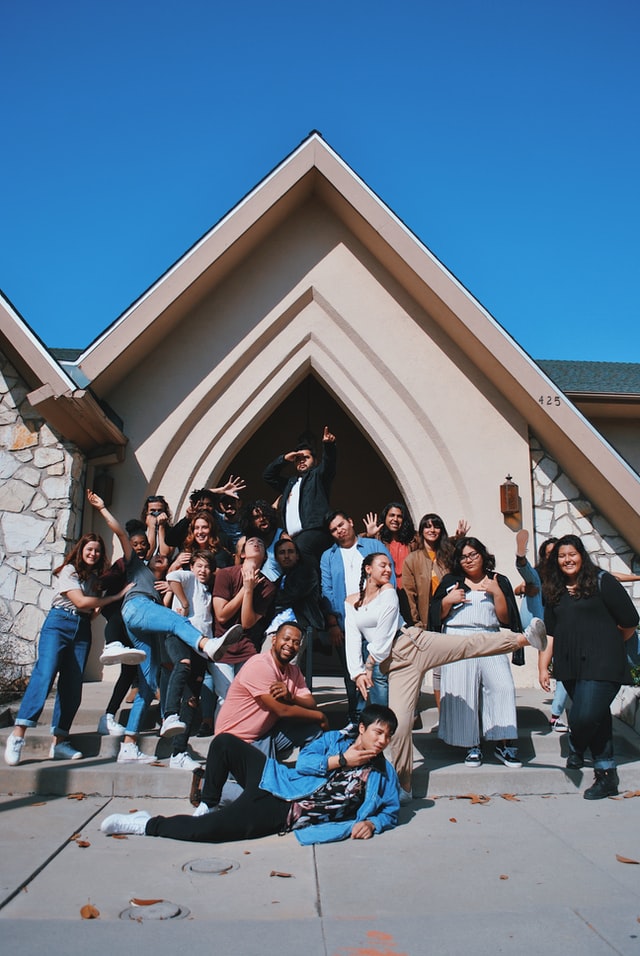 közösségi
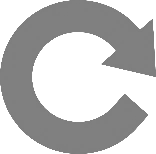 Szerinted mit jelent a … megújulás/frissülés?
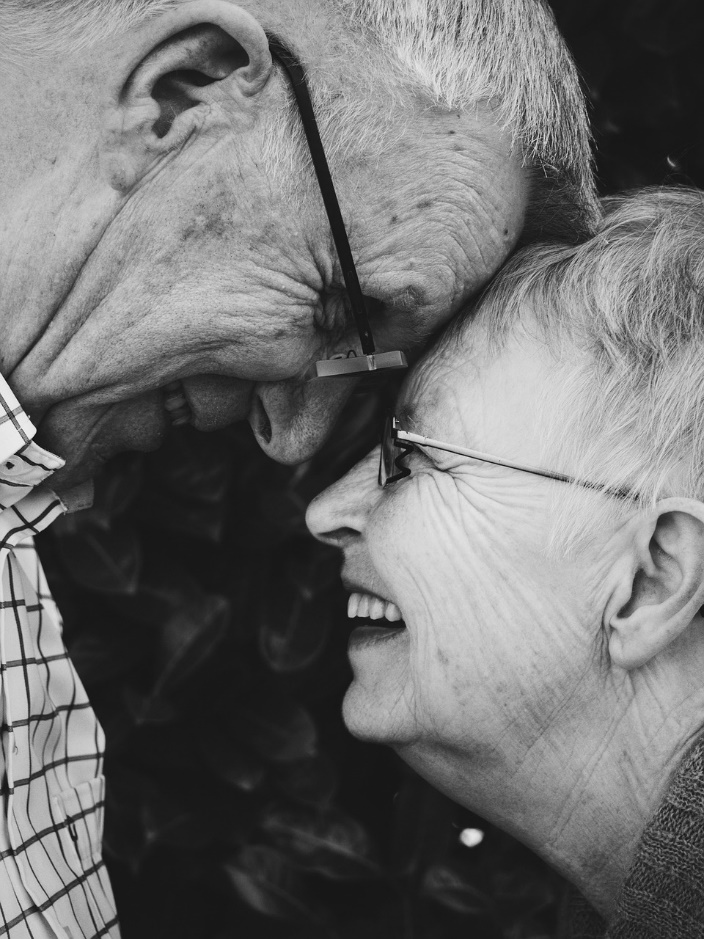 Házastársi/
párkapcsolati
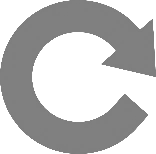 Szerinted mit jelent a … megújulás/frissülés?
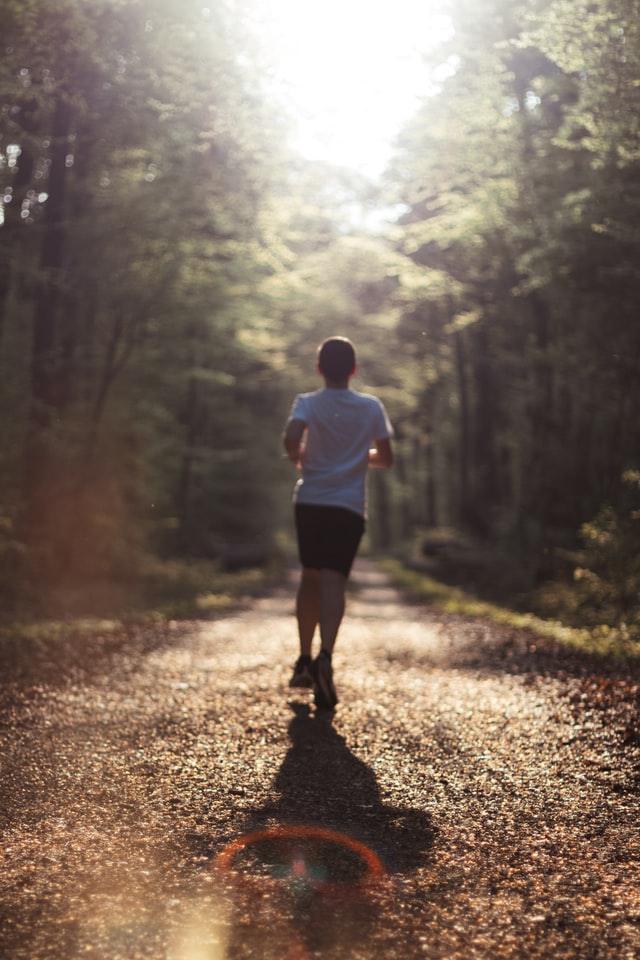 FIZIKAI
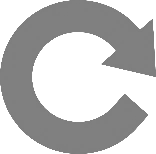 Szerinted mit jelent a … megújulás/frissülés?
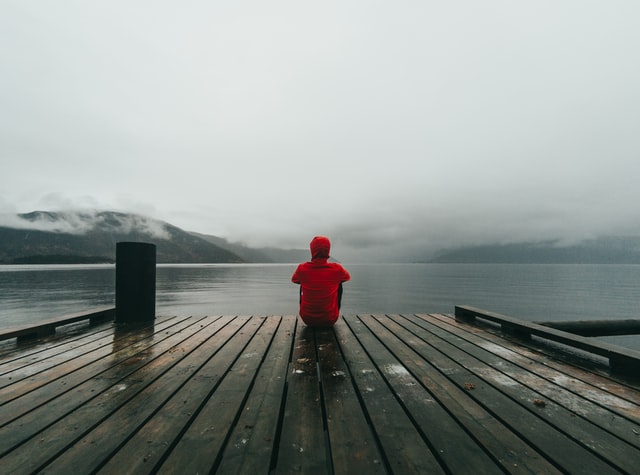 lelki
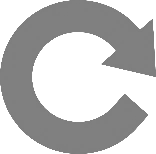 Szerinted mit jelent a … megújulás/frissülés?
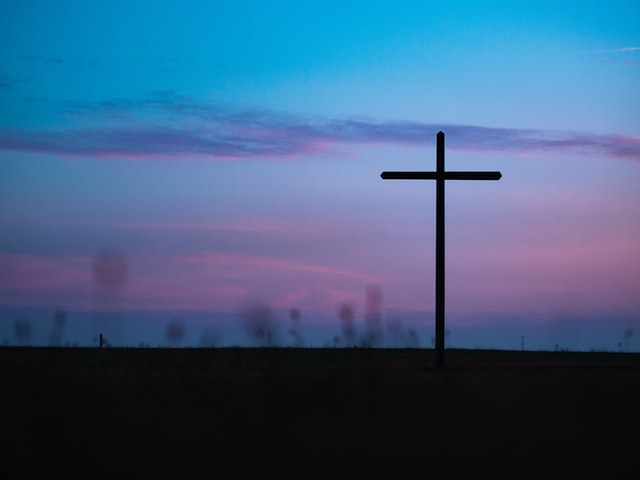 hitbeli
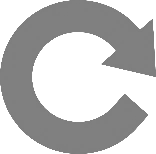 Szerinted mit jelent a(z) … megújulás/frissülés?
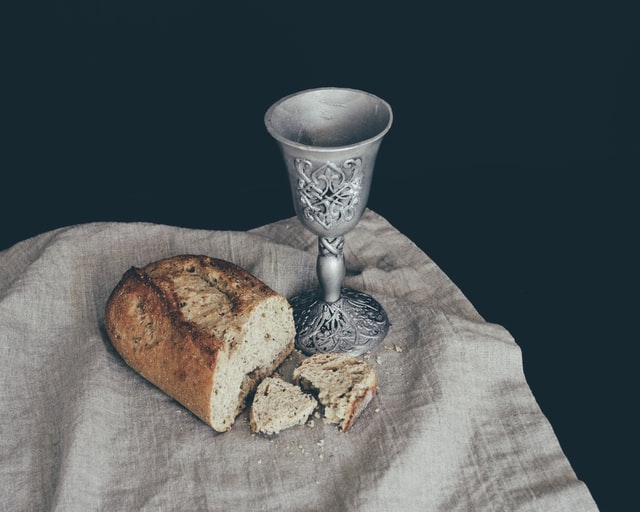 egyházi
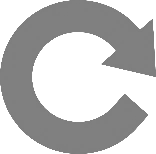 ECCLESIA SEMPER REFORMANDA EST!
Az Egyházat szüntelenül reformálni (megújítani) kell!
Szerinted mit jelent ez a mondat?
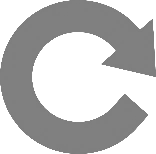 ECCLESIA SEMPER REFORMANDA EST!
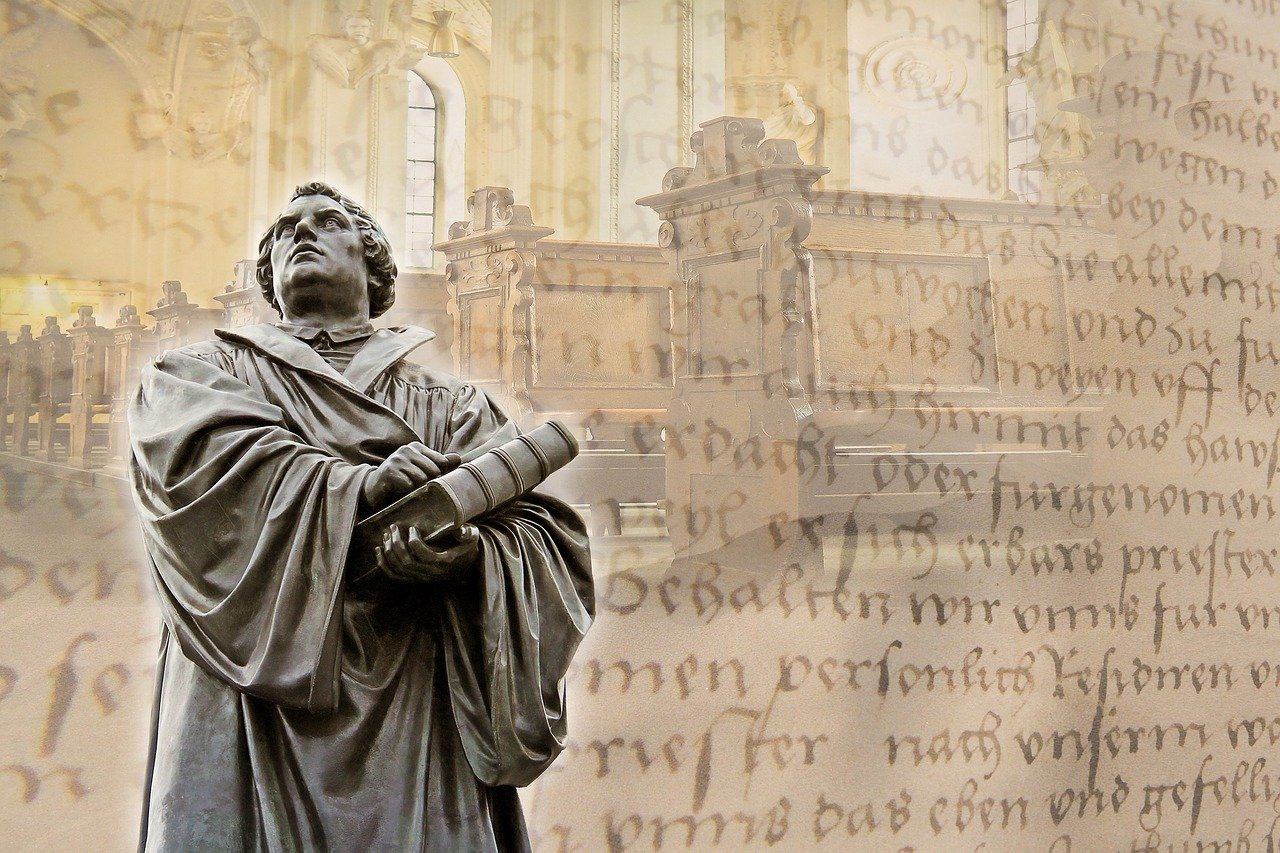 A „semper reformanda” (szüntelen megújulás, szüntelen reformáció) gondolata a reformáció időszakában született meg, hiszen eredetileg Luther fogalmazta meg, de mégsem terjedt el, és nem vált ismertté ebben a korszakban.
	A reformáció ezt a megújítást hajtotta végre közel 500 éve. Ahogy Pál apostol is megfogalmazta, hogy a régi ruhát újra kell cserélni az embernek, az egyháznak is így kell megújulnia időről időre.
Az Egyházat szüntelenül reformálni (megújítani) kell!
AMI AZ EGYHÁZON BELÜLI MEGÚJULÁSBAN A LEGFONTOSABB:
AZ ALAPOK SOSEM VÁLTOZHATNAK!
A KERESZTYÉN EGYHÁZ ÉS HITÜNK 5 ALAPELVE PEDIG:
EGYEDÜL KRISZTUS
AMI AZ EGYHÁZON BELÜLI MEGÚJULÁSBAN A LEGFONTOSABB:
AZ ALAPOK SOSEM VÁLTOZHATNAK!
A KERESZTYÉN EGYHÁZ ÉS HITÜNK 5 ALAPELVE PEDIG:
EGYEDÜL A SZENTÍRÁS
EGYEDÜL KRISZTUS
AMI AZ EGYHÁZON BELÜLI MEGÚJULÁSBAN A LEGFONTOSABB:
AZ ALAPOK SOSEM VÁLTOZHATNAK!
A KERESZTYÉN EGYHÁZ ÉS HITÜNK 5 ALAPELVE PEDIG:
EGYEDÜL KEGYELEMBŐL
EGYEDÜL KRISZTUS
EGYEDÜL A SZENTÍRÁS
AMI AZ EGYHÁZON BELÜLI MEGÚJULÁSBAN A LEGFONTOSABB:
AZ ALAPOK SOSEM VÁLTOZHATNAK!
A KERESZTYÉN EGYHÁZ ÉS HITÜNK 5 ALAPELVE PEDIG:
EGYEDÜL HIT ÁLTAL
EGYEDÜL KRISZTUS
EGYEDÜL KEGYELEMBŐL
EGYEDÜL A SZENTÍRÁS
AMI AZ EGYHÁZON BELÜLI MEGÚJULÁSBAN A LEGFONTOSABB:
AZ ALAPOK SOSEM VÁLTOZHATNAK!
EGYEDÜL ISTENÉ A DICSŐSÉG
A KERESZTYÉN EGYHÁZ ÉS HITÜNK 5 ALAPELVE PEDIG:
EGYEDÜL KRISZTUS
EGYEDÜL KEGYELEMBŐL
EGYEDÜL A SZENTÍRÁS
EGYEDÜL HIT ÁLTAL
AMI AZ EGYHÁZON BELÜLI MEGÚJULÁSBAN A LEGFONTOSABB:
AZ ALAPOK SOSEM VÁLTOZHATNAK!
SZERINTED MELYIK ALAPELV MIÉRT TÖLT BE FONTOS SZEREPET AZ EGYHÁZ MŰKÖDÉSÉBEN? 
Magyarázd el a saját szavaiddal!
A KERESZTYÉN EGYHÁZ ÉS HITÜNK 5 ALAPELVE PEDIG:
EGYEDÜL ISTENÉ A DICSŐSÉG
EGYEDÜL KRISZTUS
EGYEDÜL KEGYELEMBŐL
EGYEDÜL A SZENTÍRÁS
EGYEDÜL HIT ÁLTAL
Ha azt kérné tőletek a református egyház vezetősége, hogy adjatok tanácsot, hogyan lehetne frissíteni, megújítani egy mai gyülekezetet, mit mondanátok?
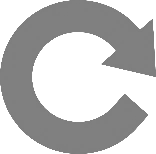 Csoportokban vagy párosával dolgozzatok!
A gondolataitokat a református alapelveket figyelembe véve 5 pontban fogalmazzátok meg!
Küldjétek el (mutassátok meg) a tanárotoknak és beszéljétek át!
Ha minden csoport elkészült, lépjetek a következő diára!
Pontjaitokat készítsétek el egy figyelemfelkeltő plakát formájában!
A plakát címe ez legyen: 
Semper Reformanda
és szerepeljen rajta a frissítés ikon is!
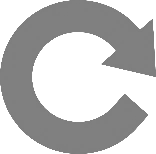 Tegyétek ki a suliban a plakátjatiokat
Vagy
Töltsétek fel a facebook-ra, vagy az instagramra és versenyezzetek, melyik csapat plakátja ér el egy hét alatt több lájkot/ megosztást!
IMÁDKOZZUNK
Azért, hogy a belső, személyes megújulásunk ajándékát megkapva tudjunk hűséges munkatársai lenni istennek a gyülekezetünkben!
Imádkozzunk egyházunkért, hogy isten tartsa össze, ő vigyázzon rá és áldja meg a tagjait és vezetőit!
Adjunk hálát isten gondviselő szeretetéért, azért, hogy rá bízhatjuk magunkat!
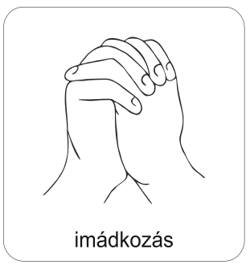 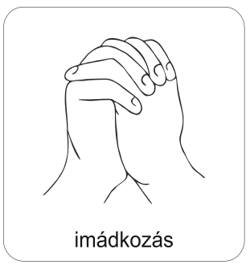 Mi Atyánk, aki a mennyekben vagy, szenteltessék meg a te neved,jöjjön el a te országod, legyen meg a te akaratod, amint a mennyben, úgy a földön is;Mindennapi kenyerünket add meg nekünk ma,és bocsásd meg vétkeinket, miképpen mi is megbocsátunk az ellenünk vétkezőknek;És ne vígy minket kísértésbe, de szabadíts meg a gonosztól;Mert tied az ország, a hatalom és a dicsőség mindörökké.Ámen.(Mt 6,9-13)
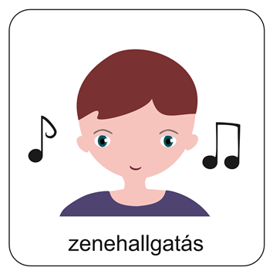 Énekeljünk!
ERŐS VÁR A MI ISTENÜNK!
(Ref.énekeskönyv 390.dicséret)
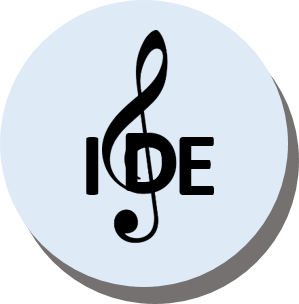 a zene elindításához kattints
Áldás, Békesség!
A PPT-ben felhasznált képek a www.unsplash.com (1-3., 30. dia) és a www.pixabay.hu  (7-17., 19. dia) internetes oldalon találhatóak
és ingyenesen letölthetők!